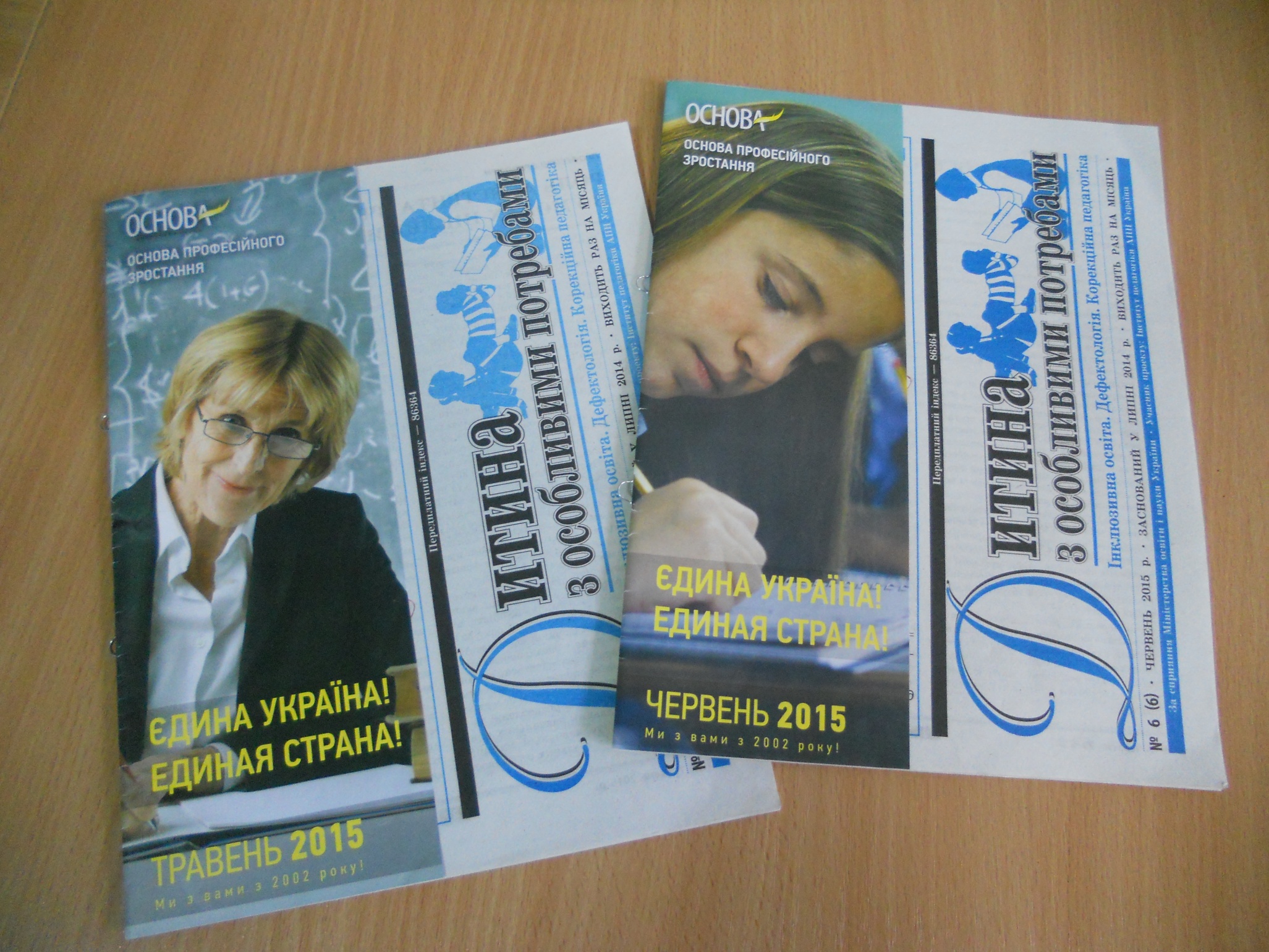 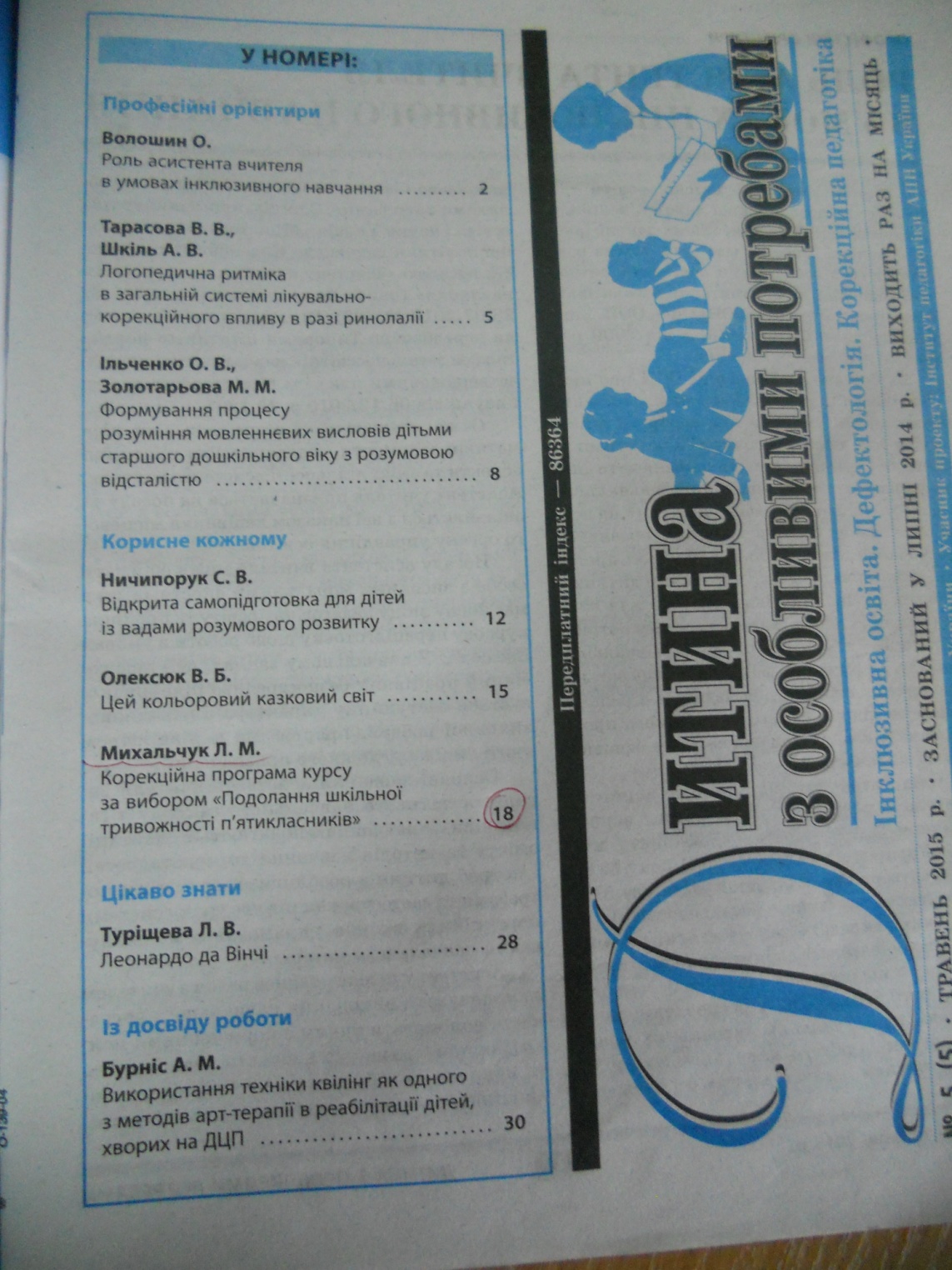 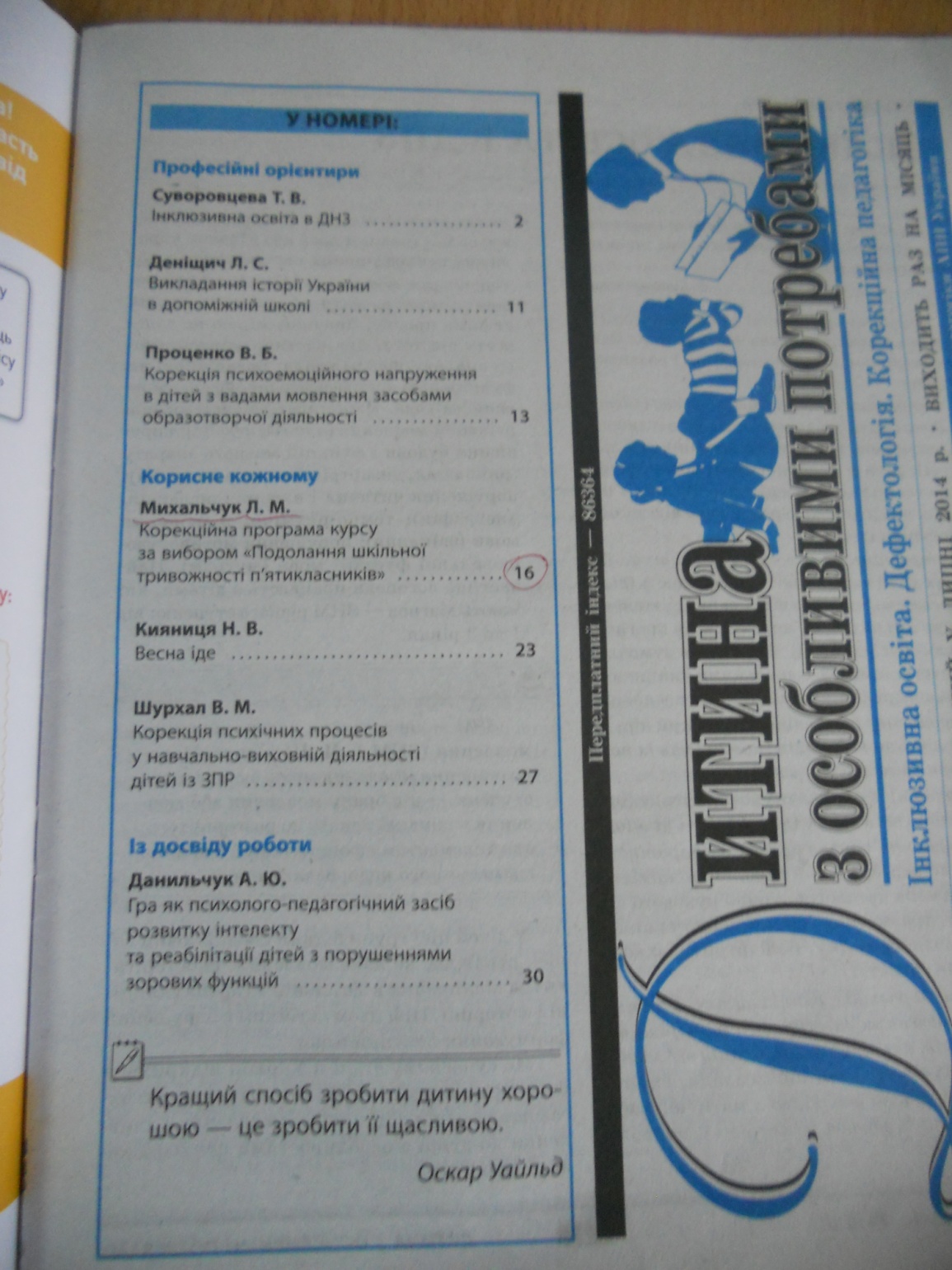 Публікації
Методичні доробки
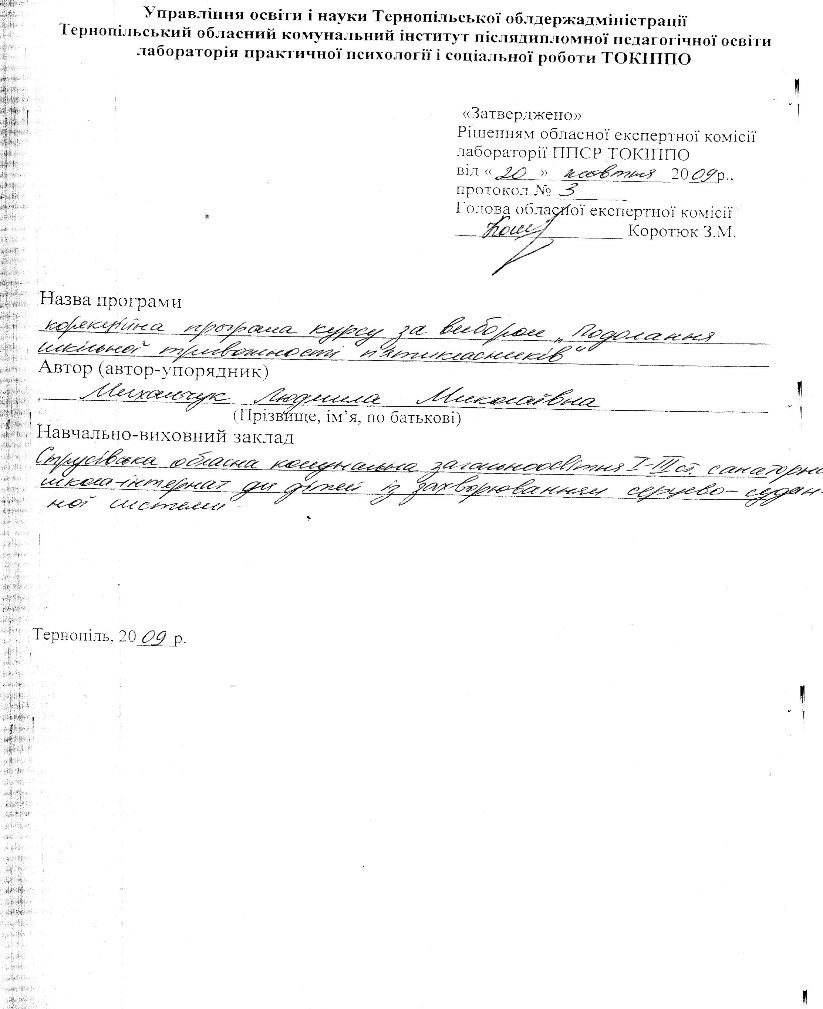 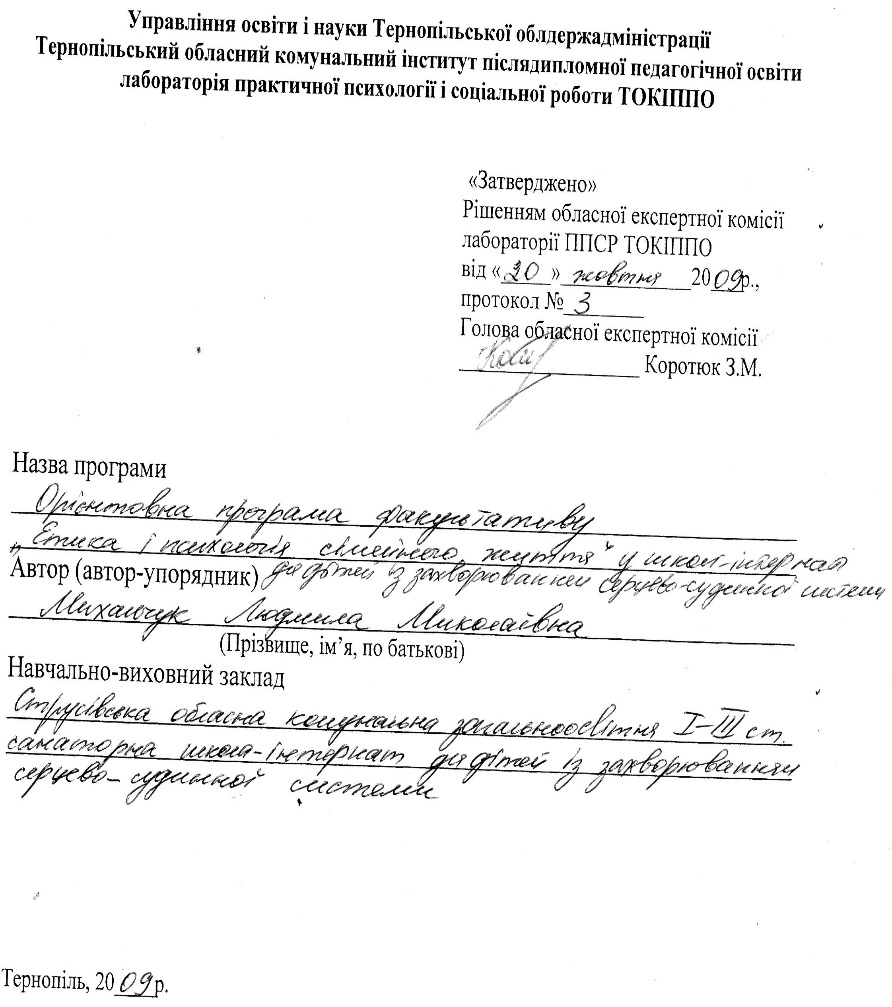 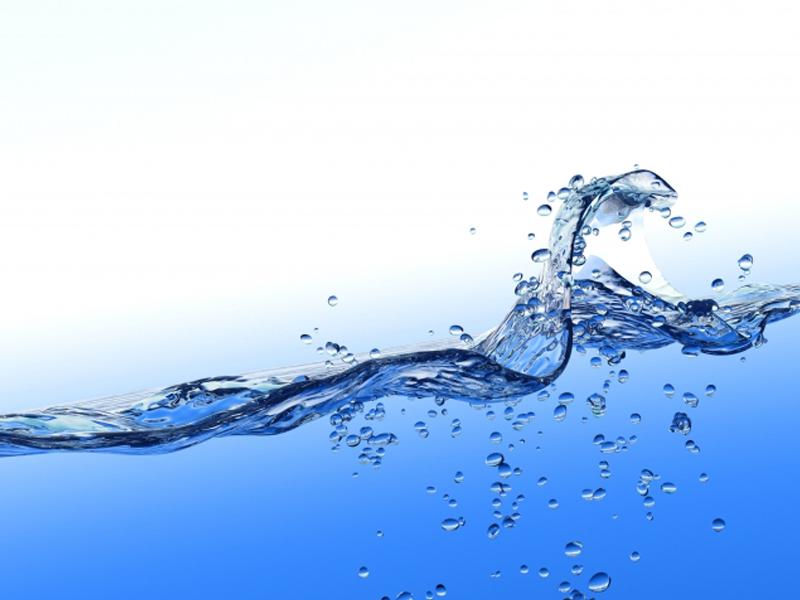 Навчально – методичні посібники
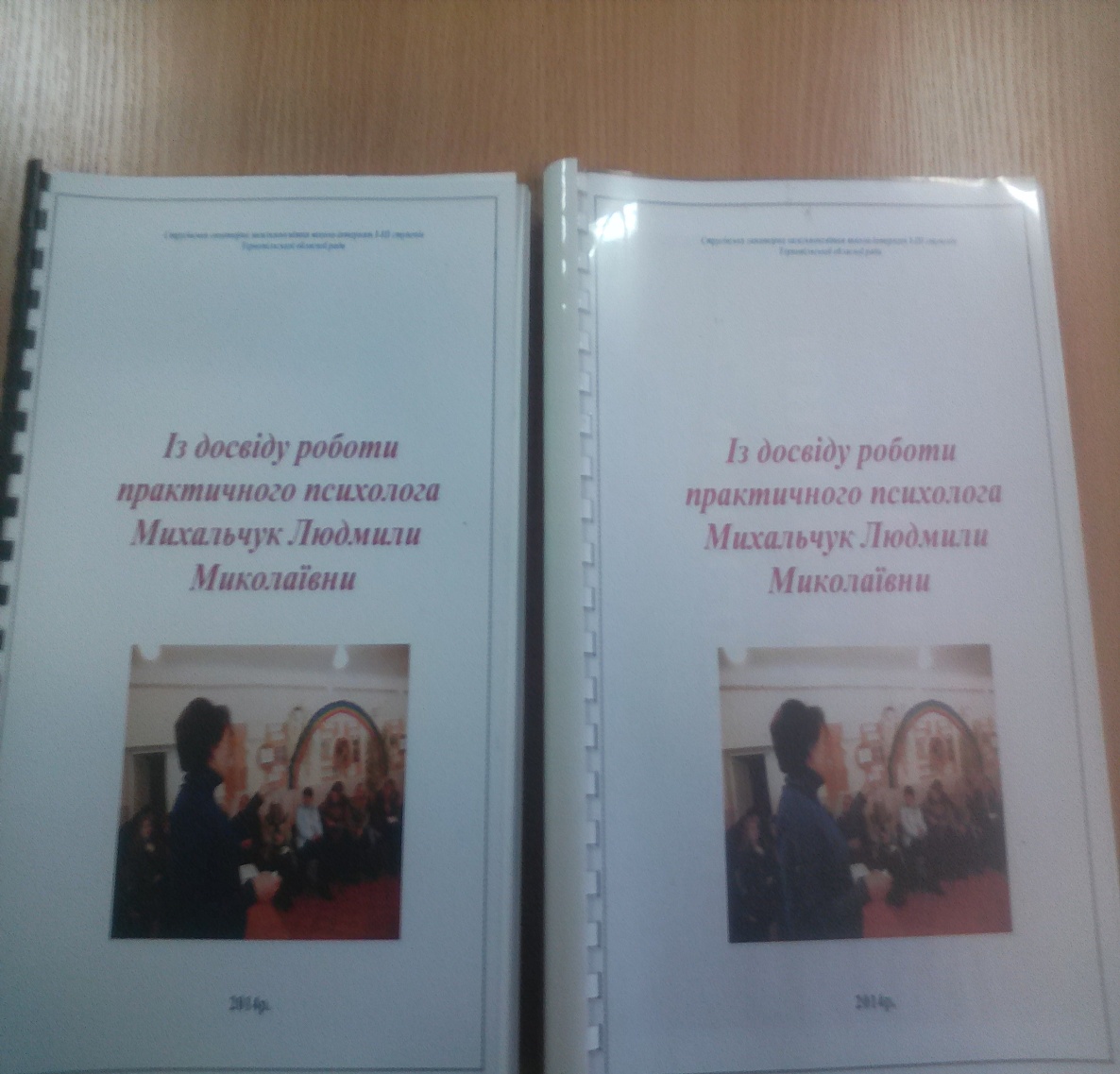 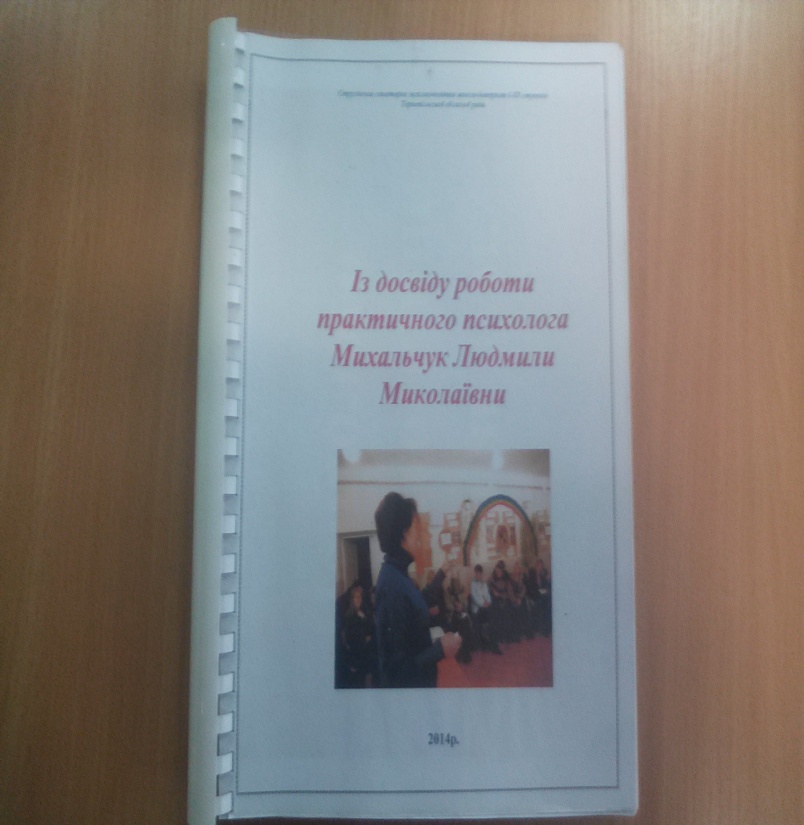 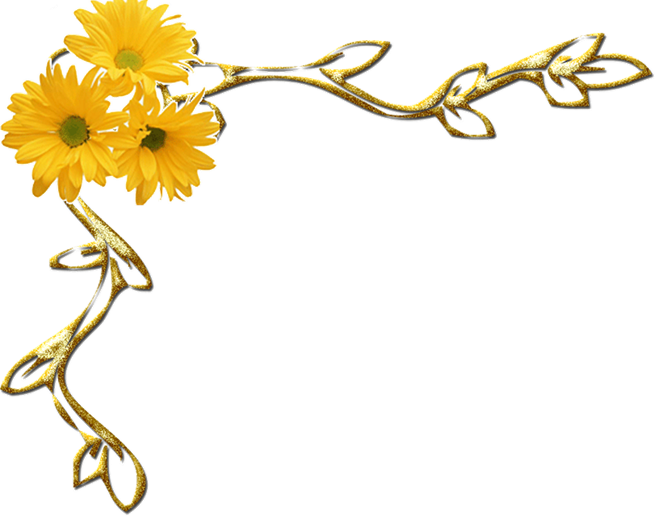 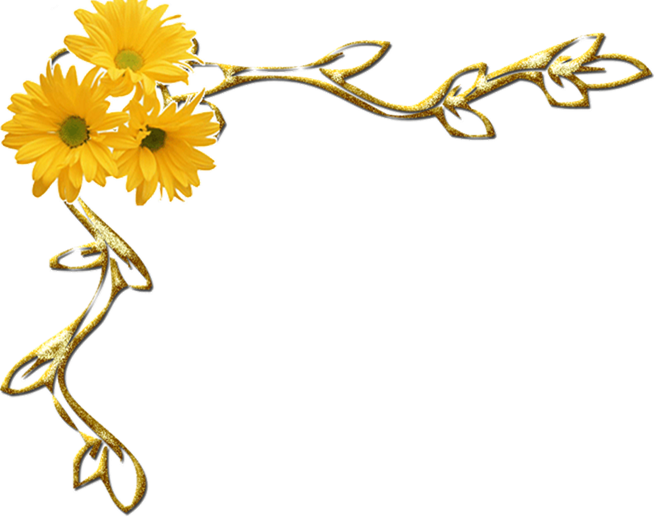 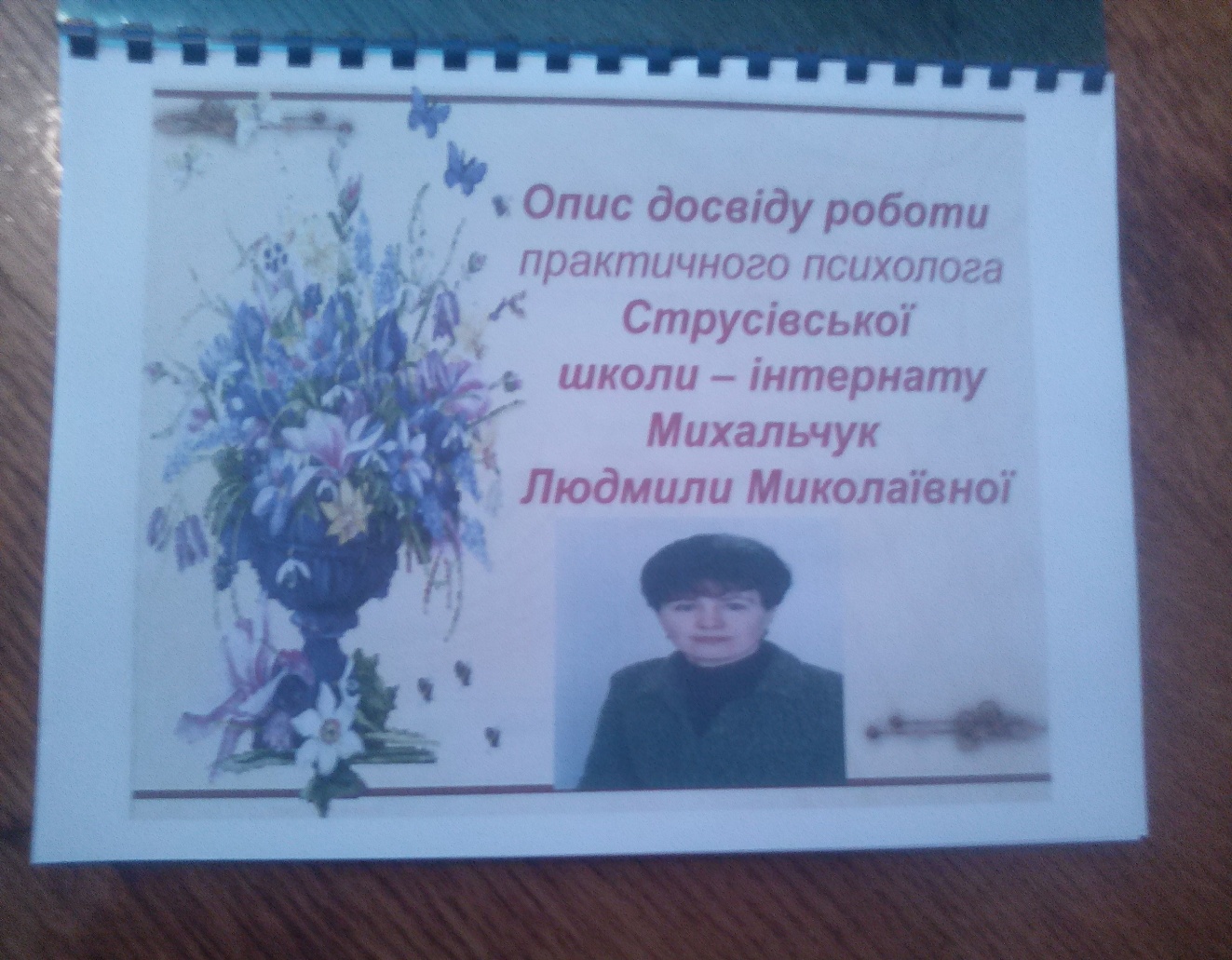 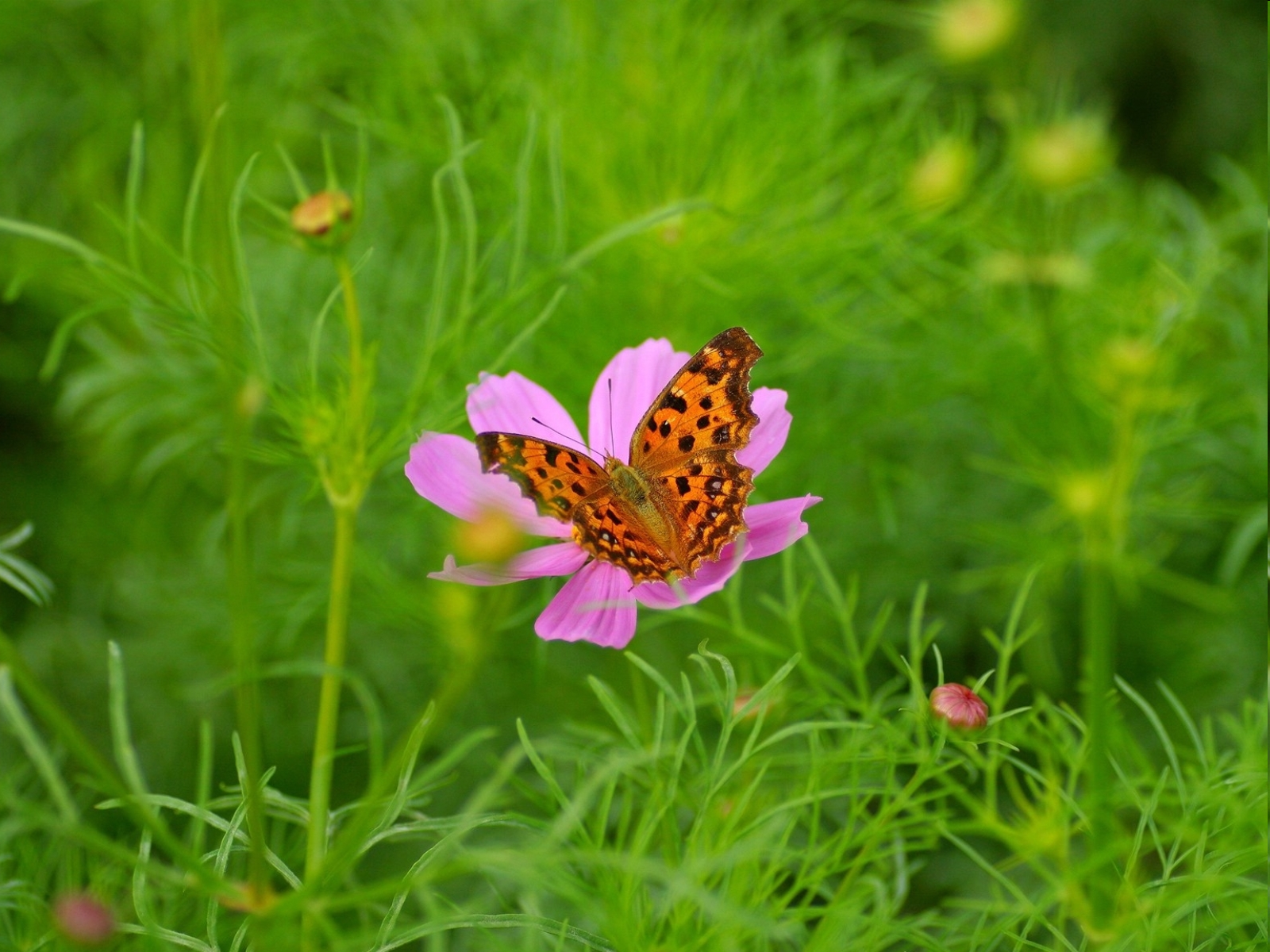 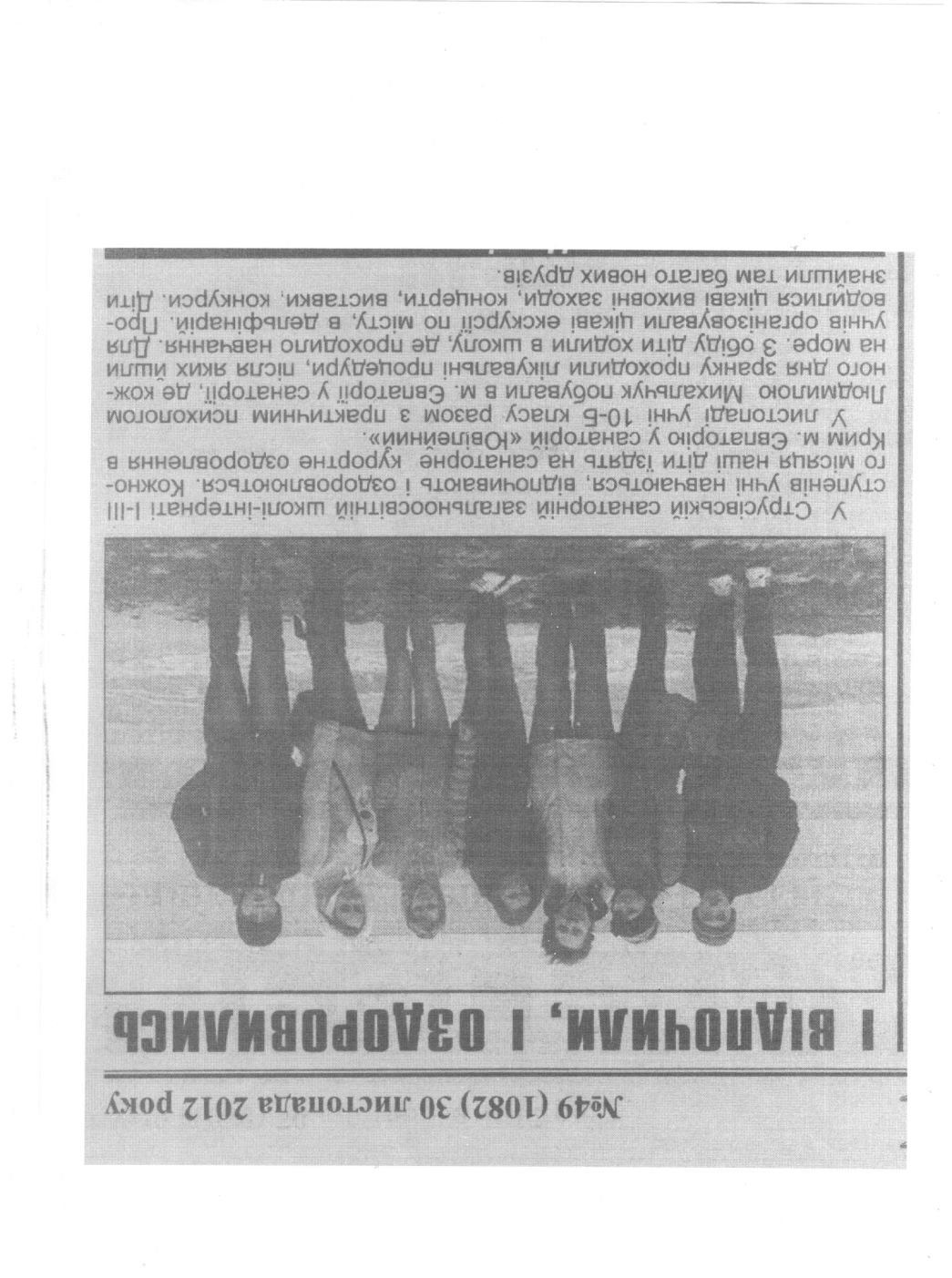 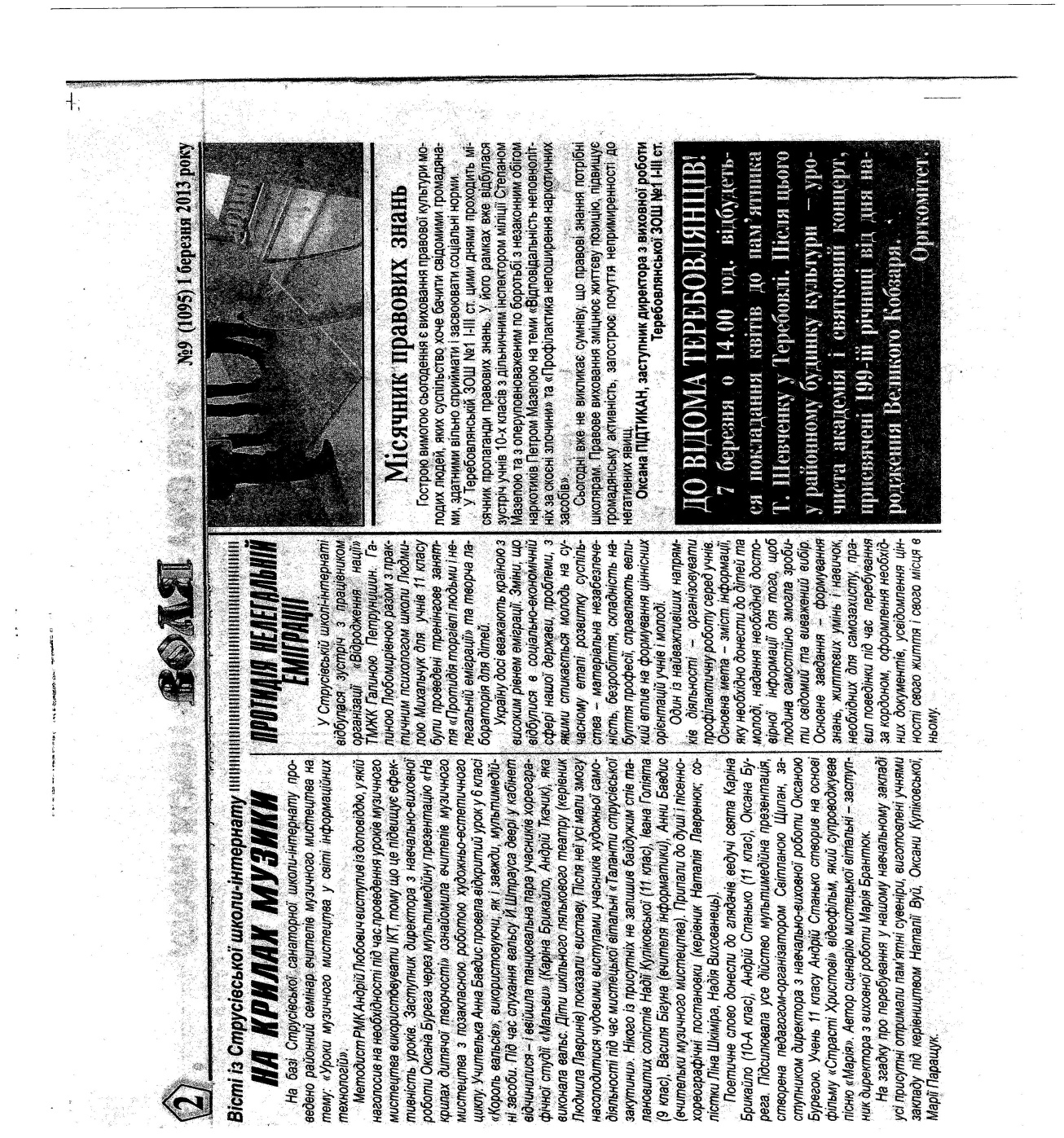 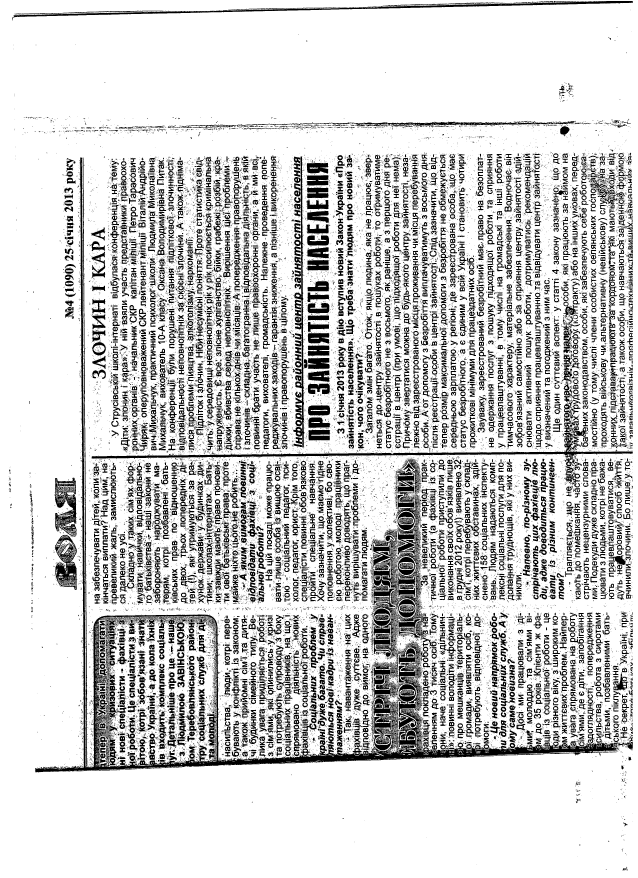 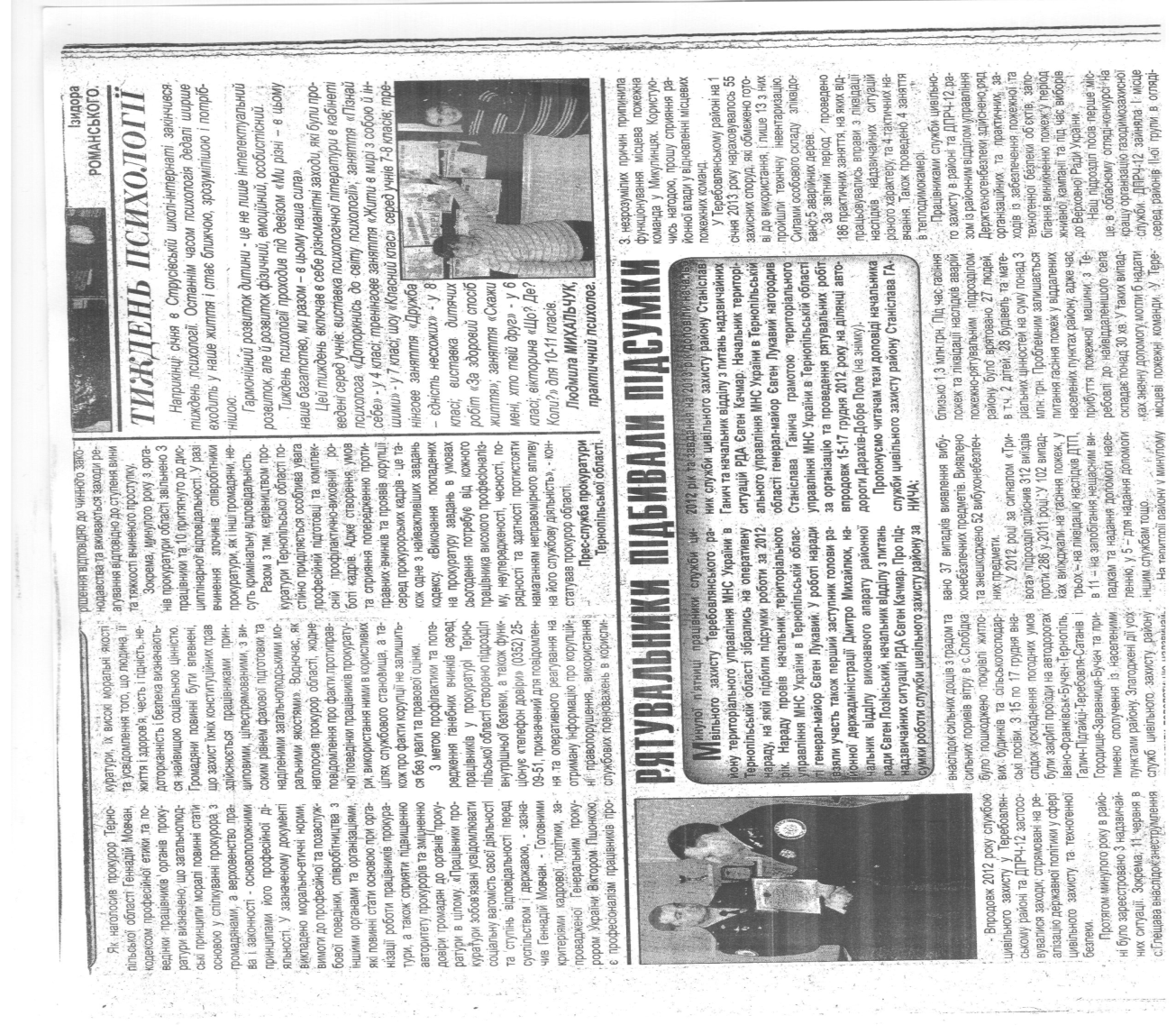 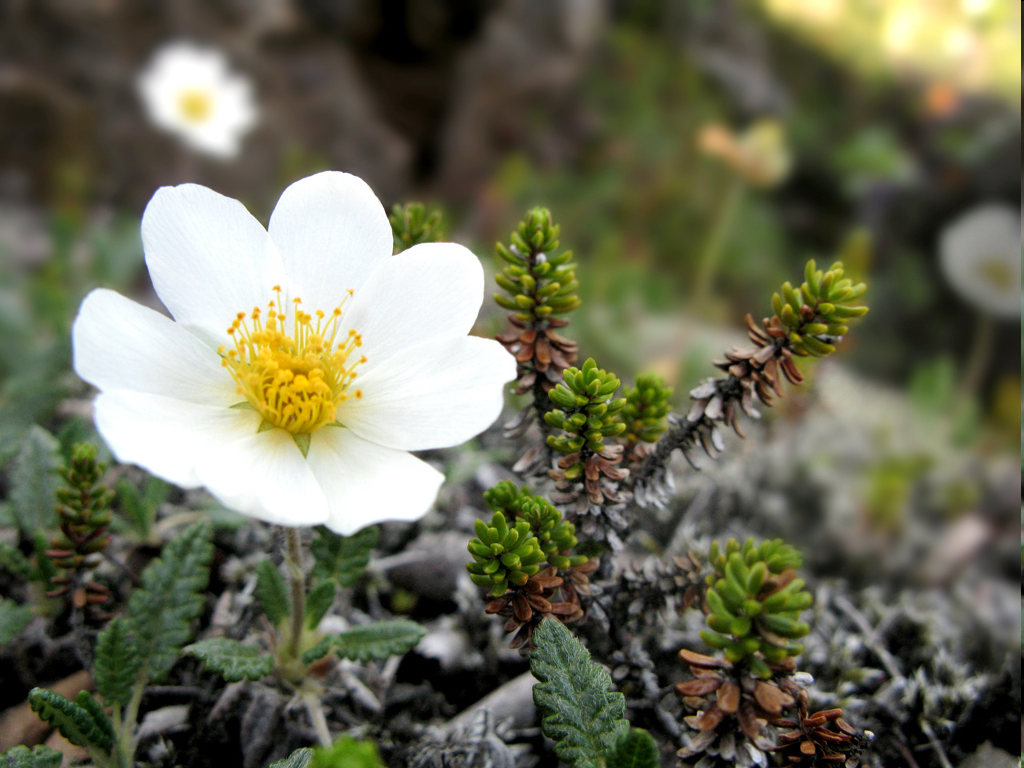 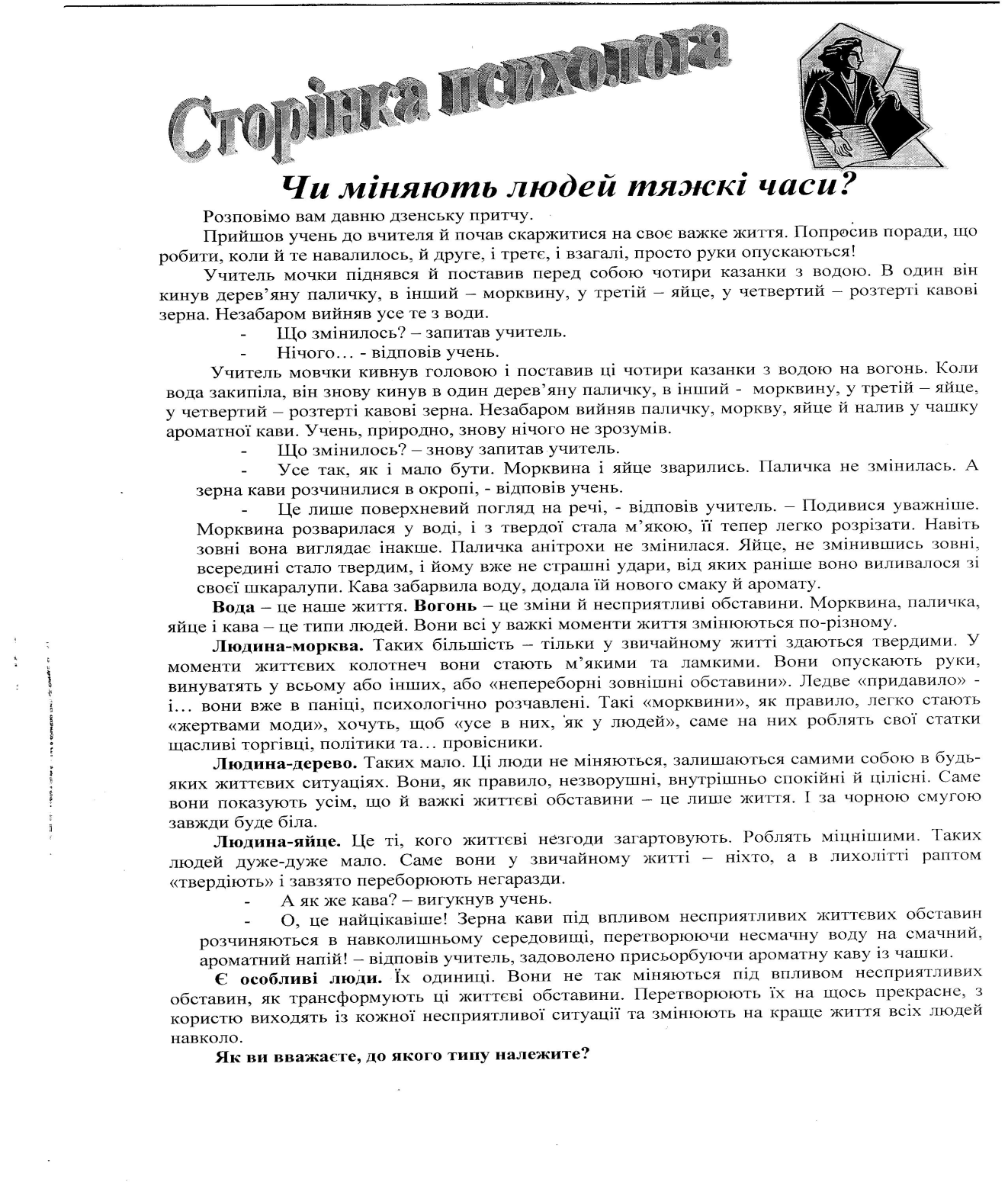 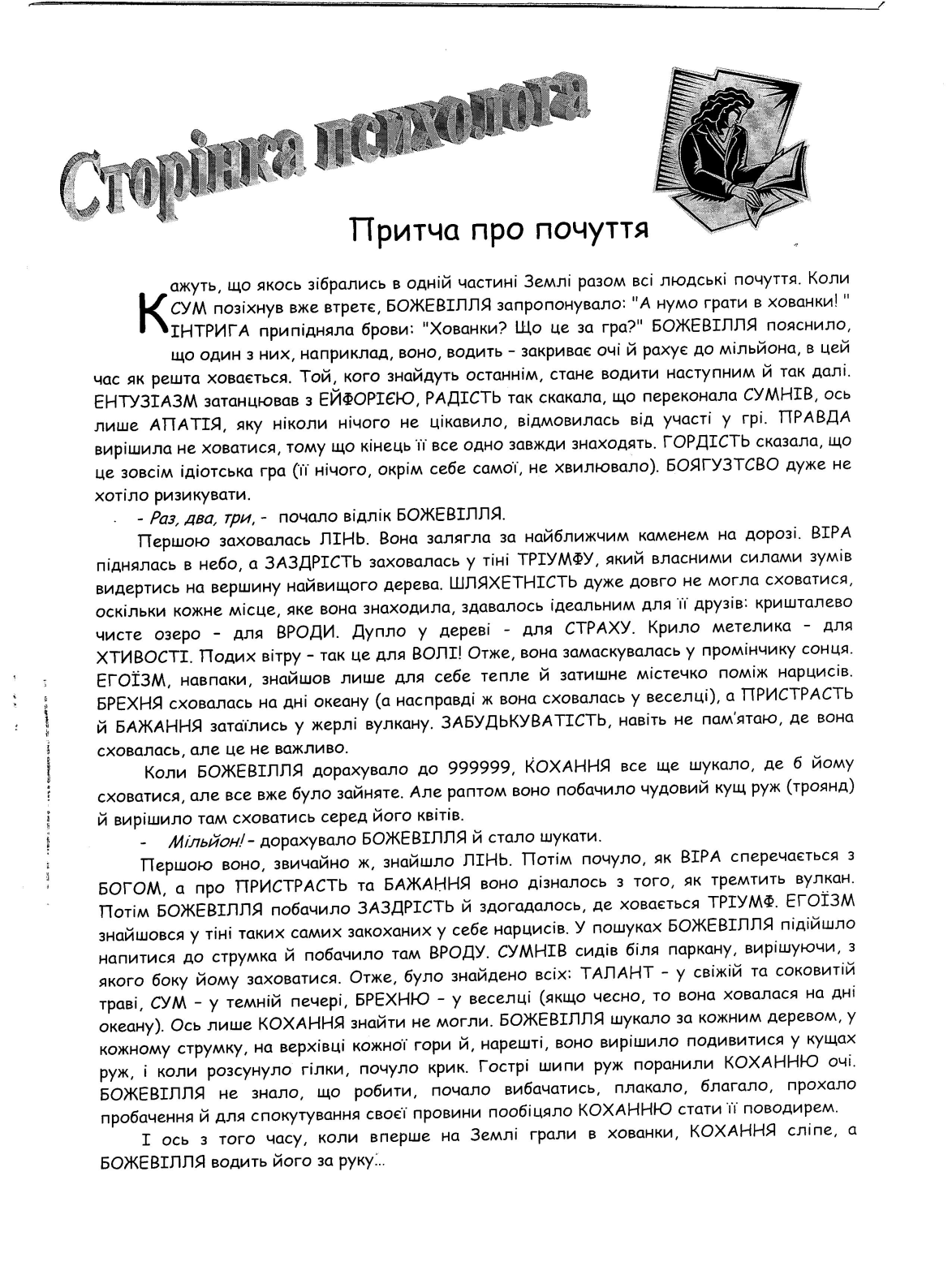 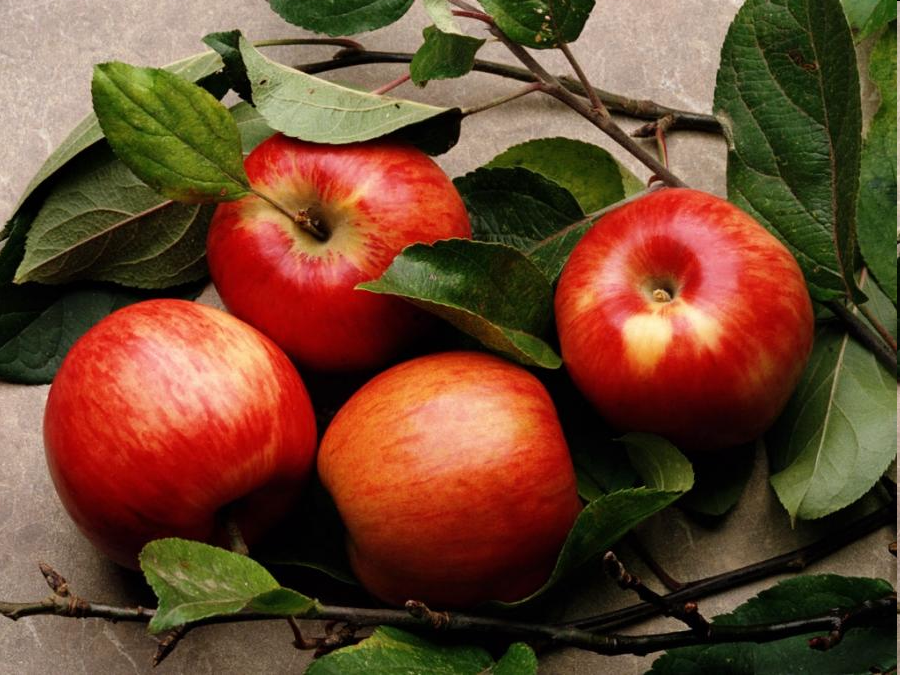 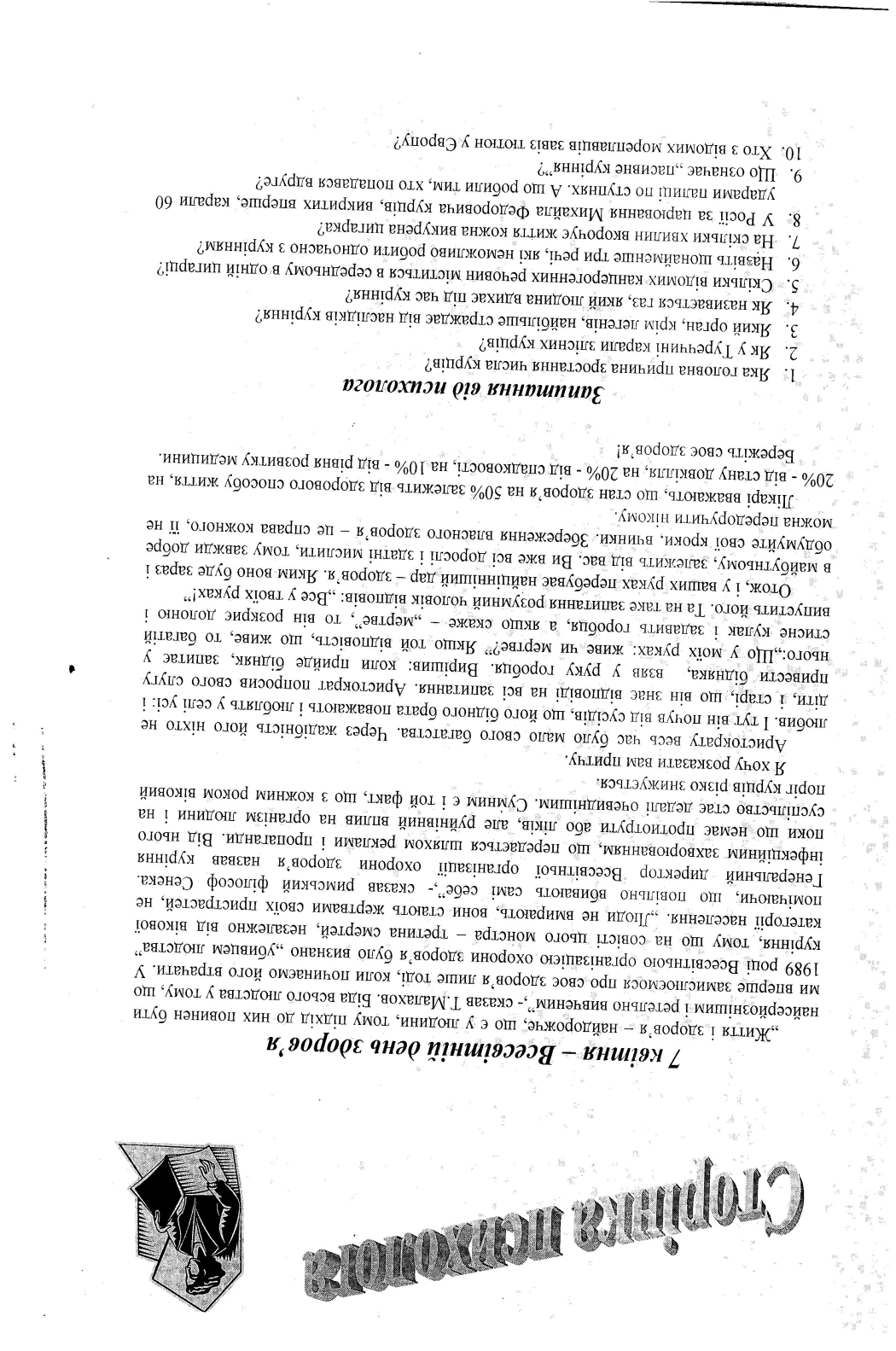 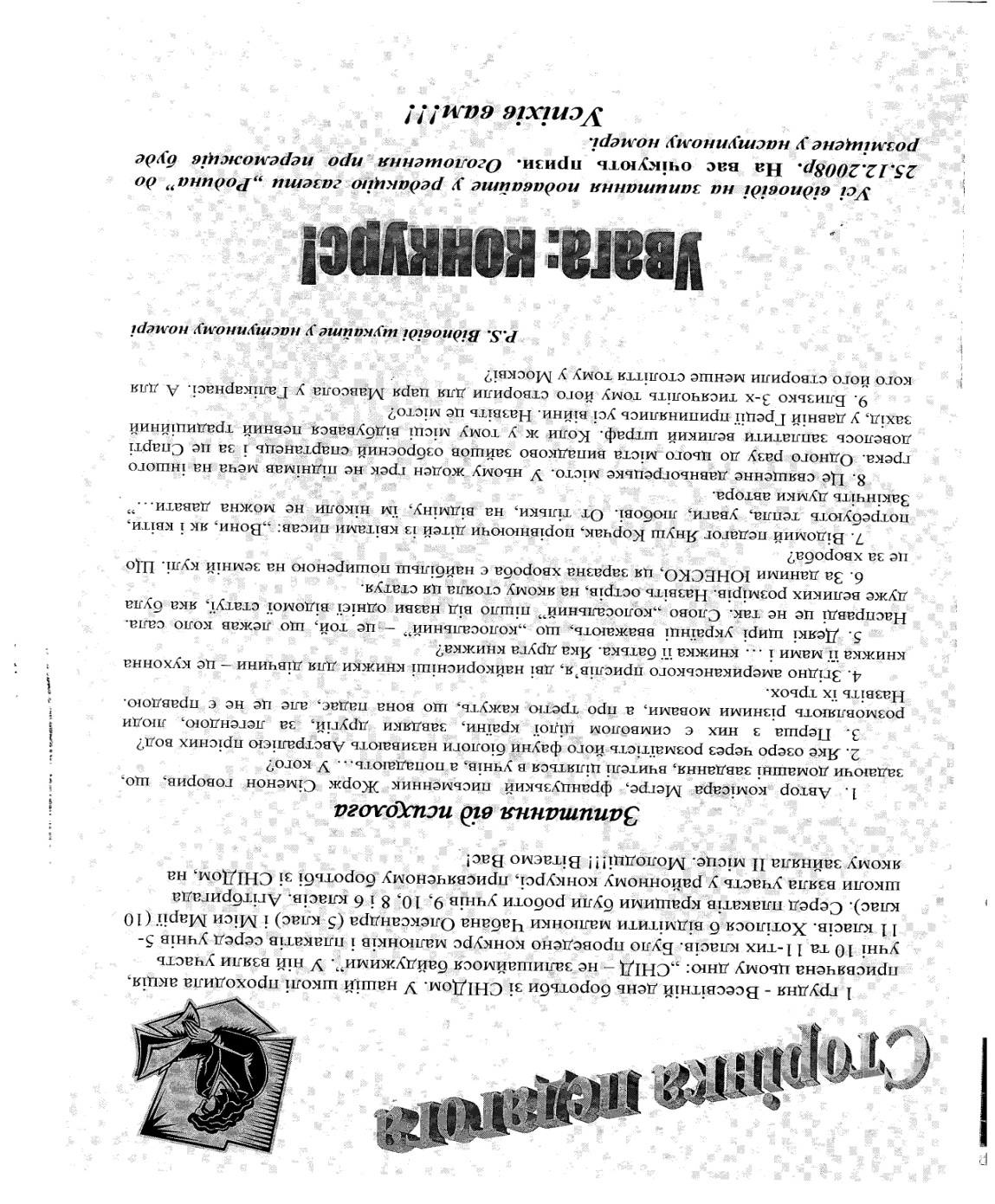